FILE 13 : Bảo vệ môi trường
gioithieu.azota.vn
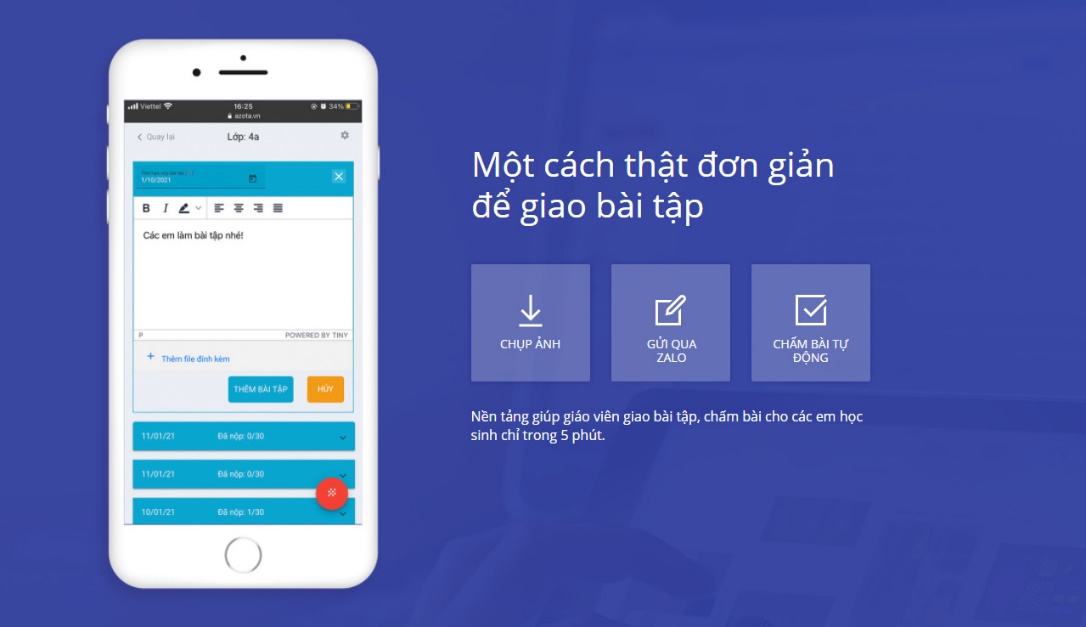 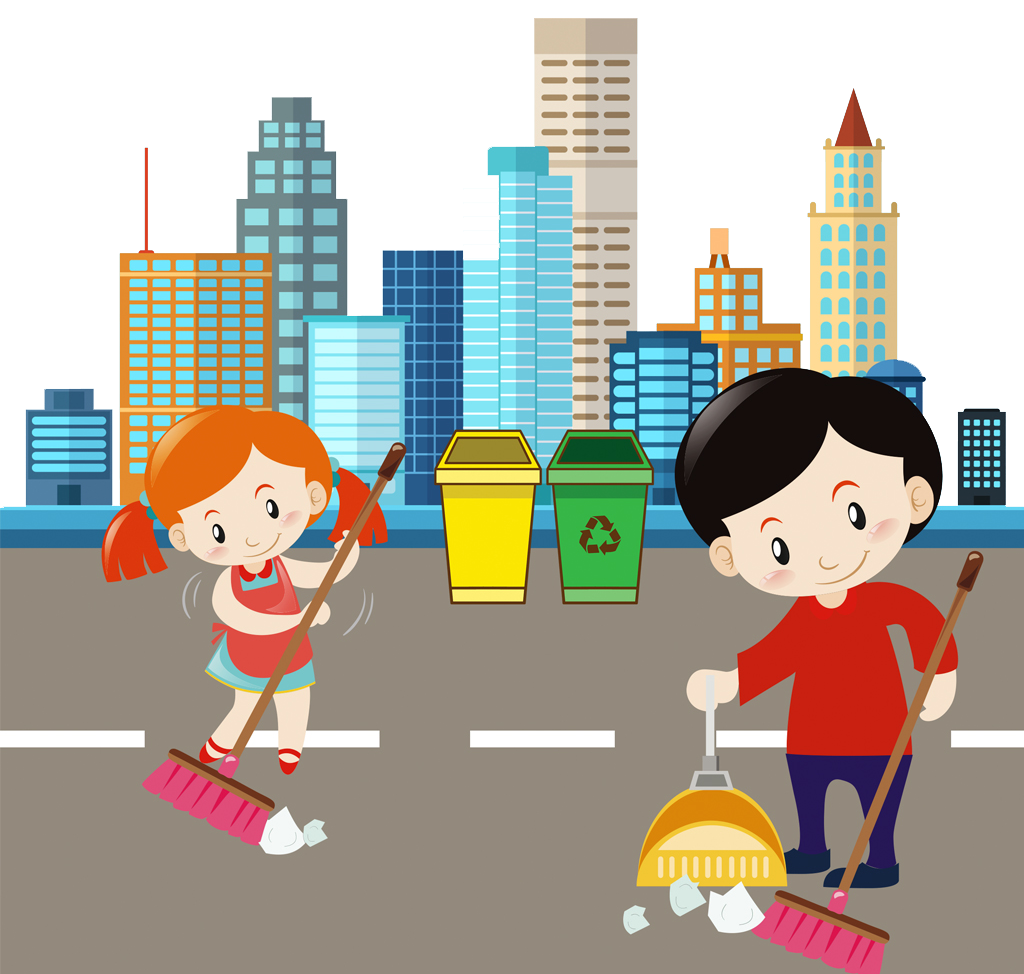 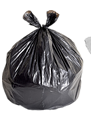 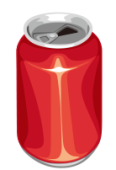 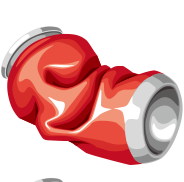 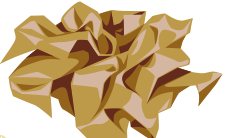 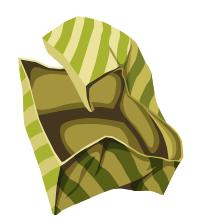 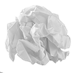 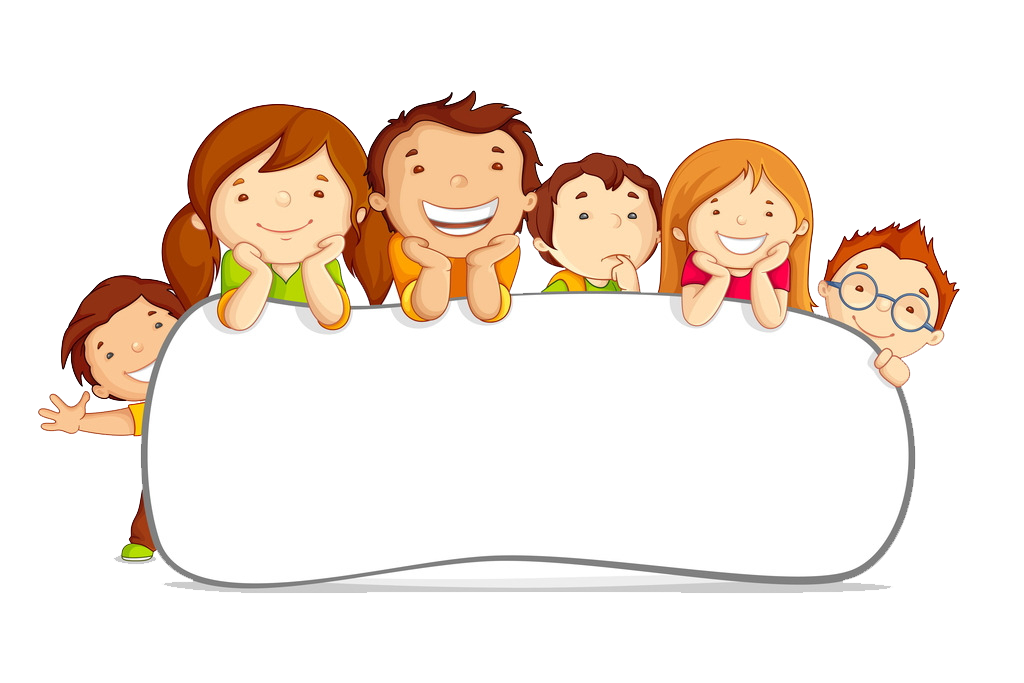 Thầy cô nhập câu hỏi tại đây1
Câu trả lời tại đây
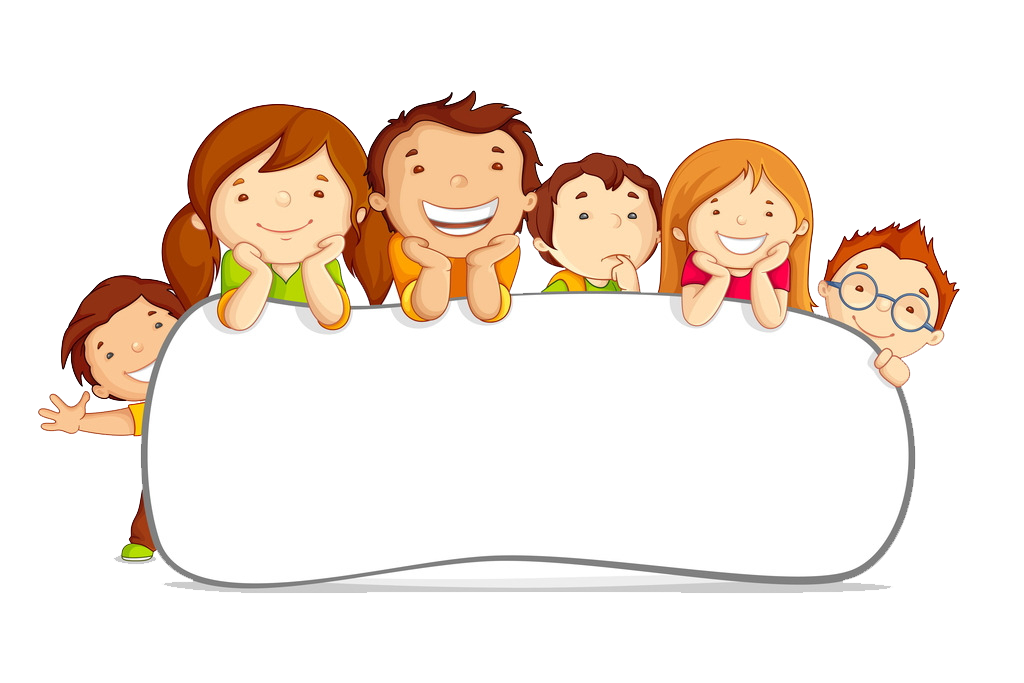 Thầy cô nhập câu hỏi tại đây2
Câu trả lời tại đây
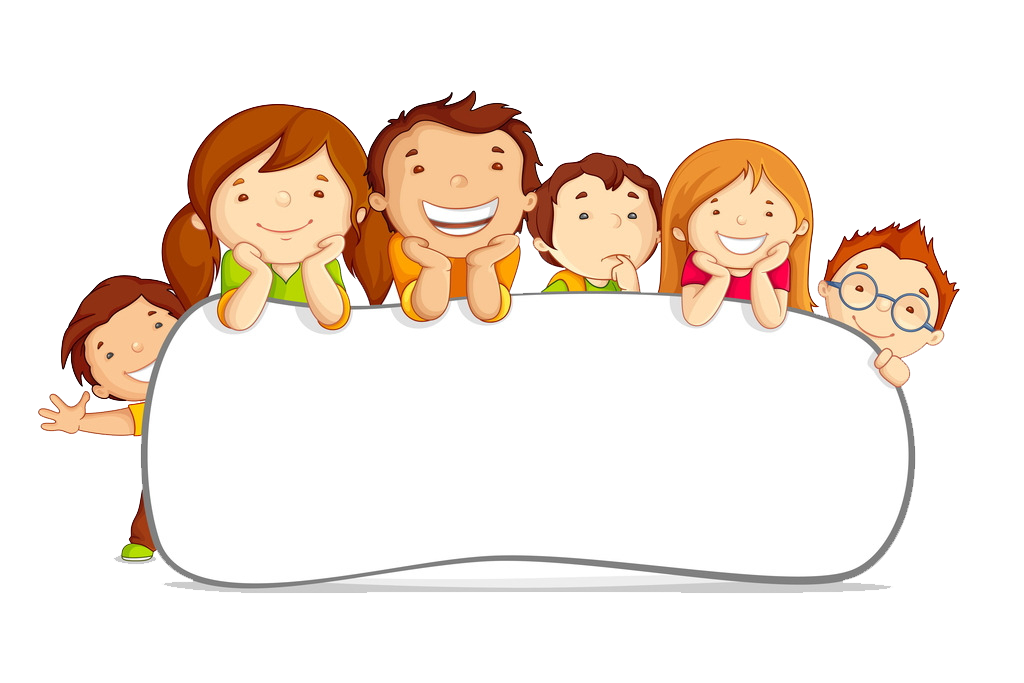 Thầy cô nhập câu hỏi tại đây3
Câu trả lời tại đây
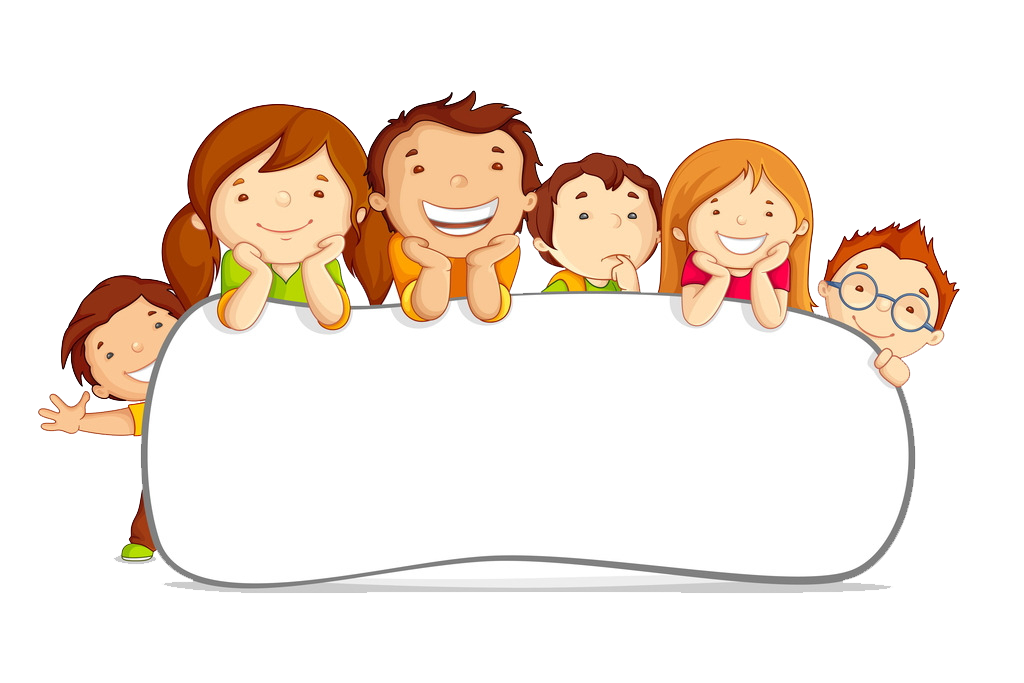 Thầy cô nhập câu hỏi tại đây4
Câu trả lời tại đây
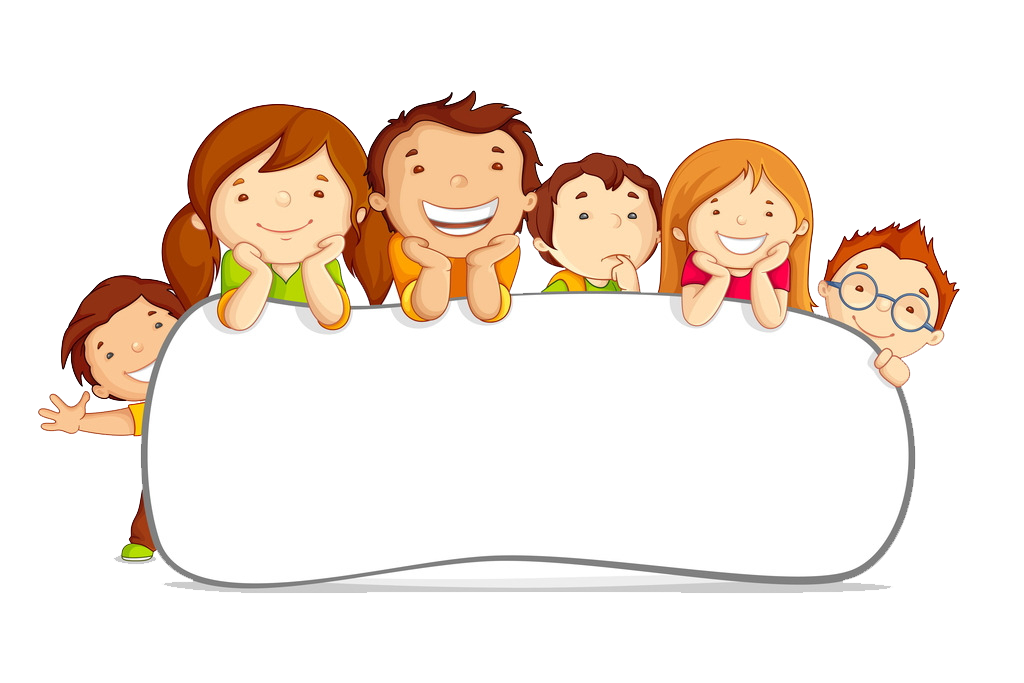 Thầy cô nhập câu hỏi tại đây5
Câu trả lời tại đây
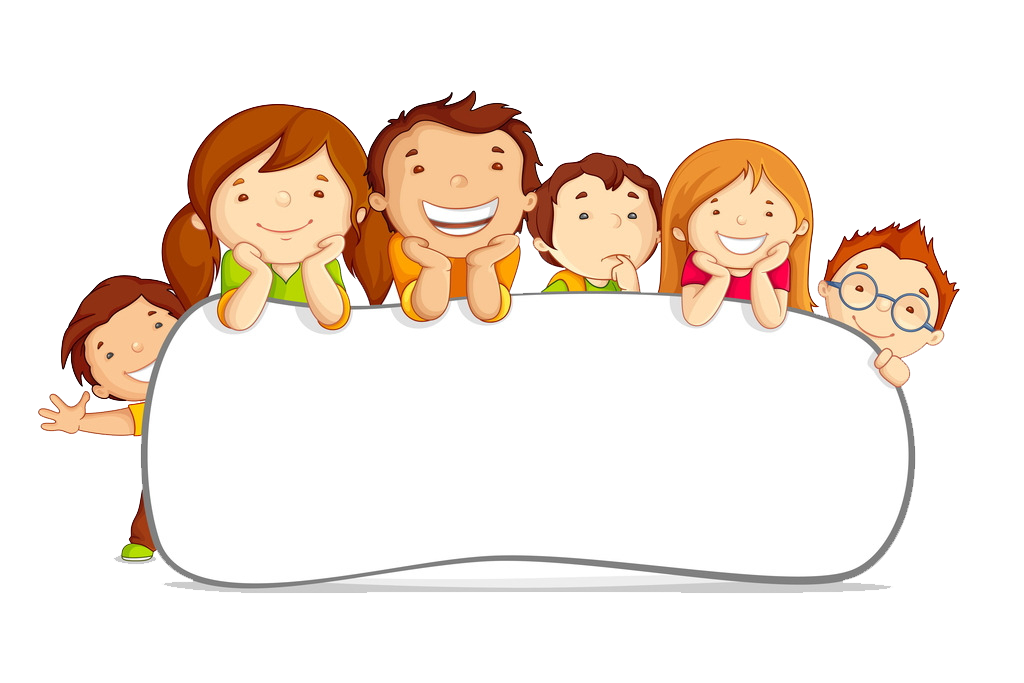 Thầy cô nhập câu hỏi tại đây6
Câu trả lời tại đây